РИСОВАНИЕ
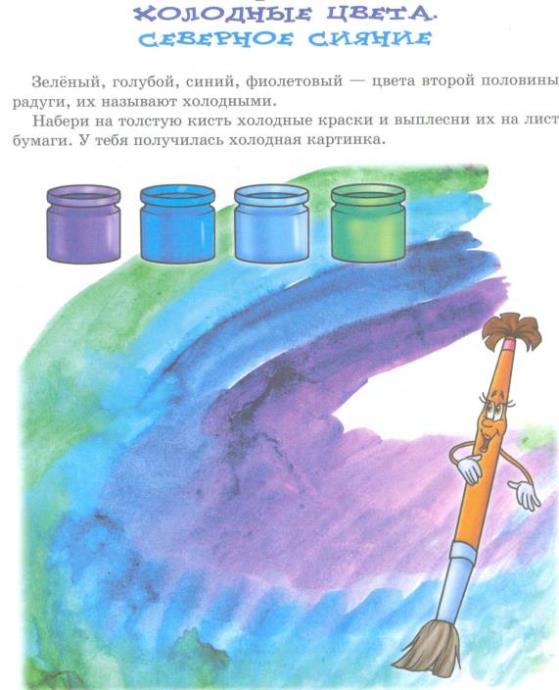 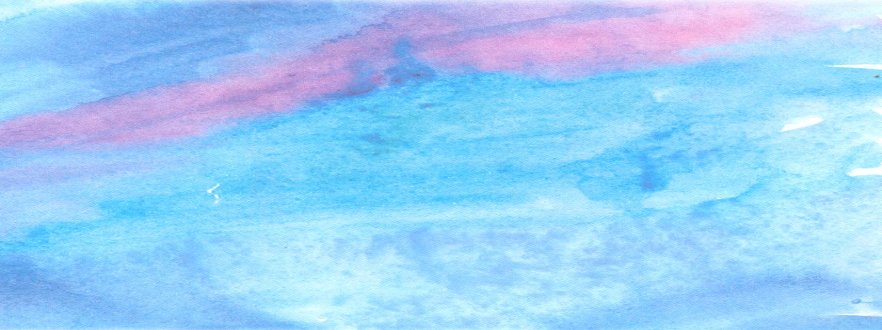 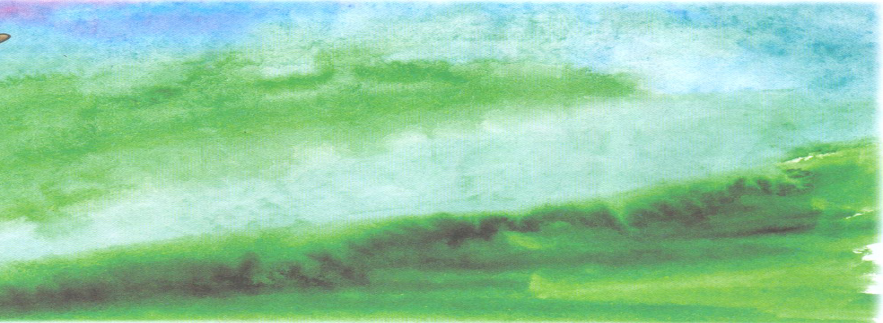 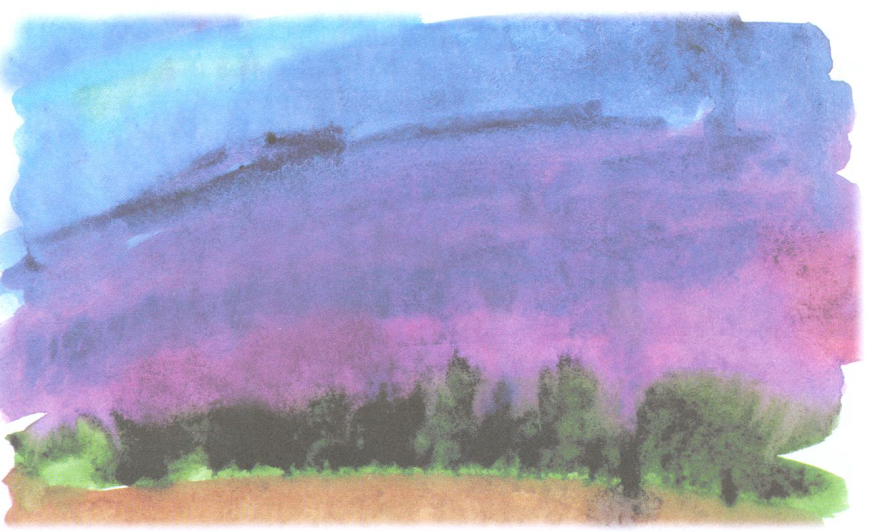 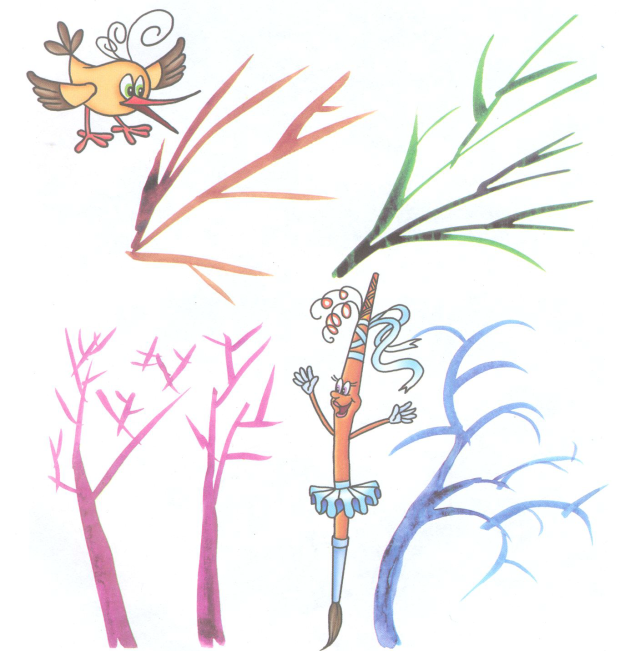 Список использованной литературы
Л.Данилова, Н.Михайлова Школа рисования.- М.: ЗАО «ОЛМА 
Медиа Групп» ,2010. – 176.